Produkce dokumentárního filmu
JAN Bodnár 
Říjen 2024
FILMOGRAFIE:
PRODUCENT
Jak jsem se stala partyzánkou (2021, r. Vera Lacková) 
Jiříkovo vidění (2023, r. Marta Kovářová) 
Dajori (2024, r. Martin Páv, Nicolas Kourek) 
Co s Péťou? (2025, r. Martin Trabalík) 
TV - minisérie Komu patří město? (2023), O baripen – Odkaz Eleny Lackové (2023) 
KOPRODUCENT 
Let viny (2021, r. Tereza Tara) 
Zdola (2022, r. Tereza Vejvodová) 
Strážci ruin (2025, r. Mariia Shevchenko)
Co dělá producent? (co si lidé myslí, že dělá producent…)
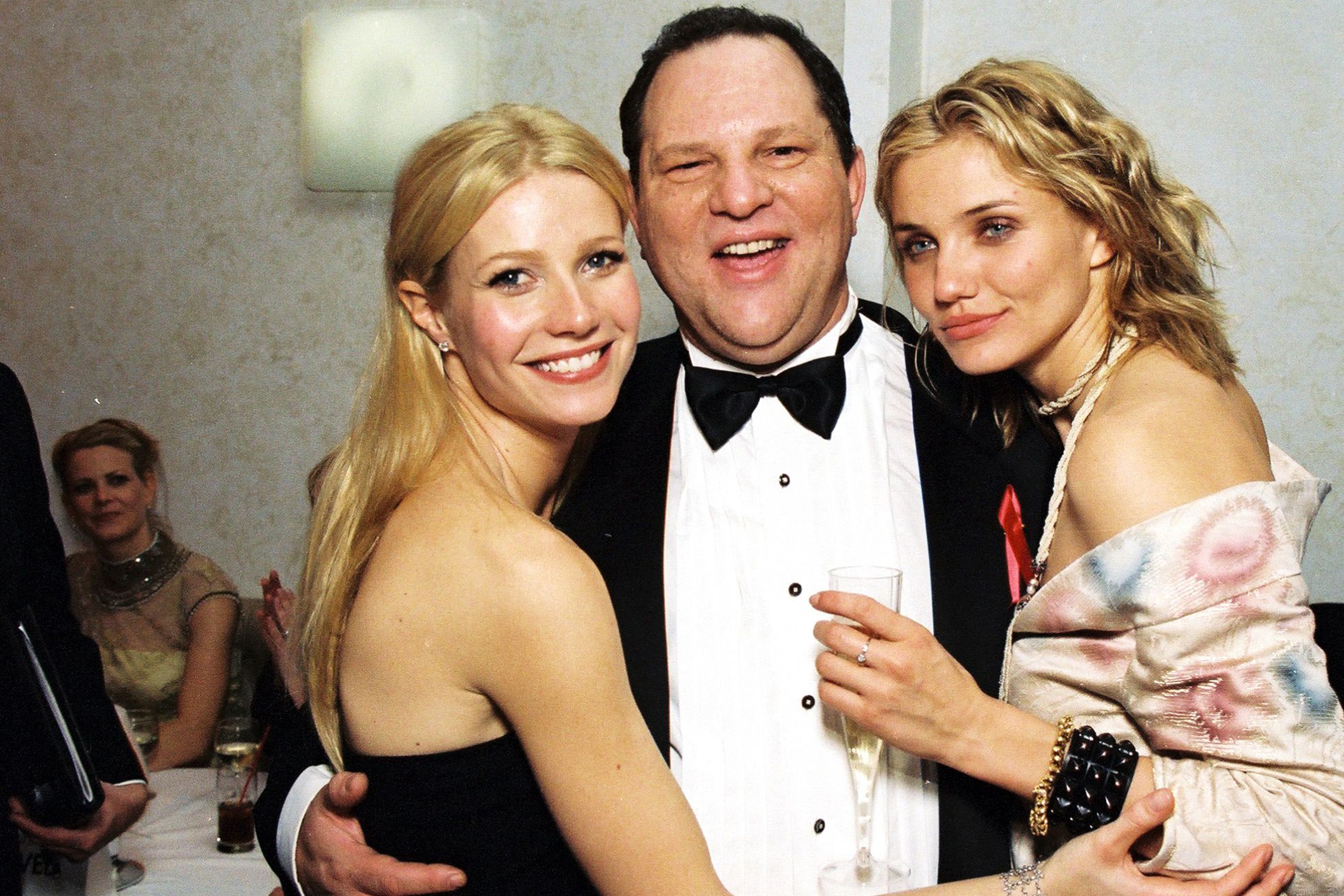 https://youtu.be/JrywpoWvoxc?si=nmwkWwxUfuFh1jiY 
Zdroj: APA
Hierarchie
Producent

 Výkonný producent / Kreativní producent (tv) / Koproducent 

Produkční / Manažer produkce / Koordinátor (post) produkce
 
Asistent produkce
 
Runner
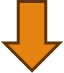 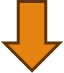 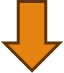 Zdroje financování
- Fond kinematografie 
- Regionální fondy (+ města) – Jihomoravský filmový nadační fond, Filmový fond města Zlín, Prague Audiovisual Fund, Podpora tvorby audiovizuálních děl v Plzeňském kraji ad. 
- Televize / vod – Česká televize, VOYO (Nova), HBO – MAX 
- Koprodukce – např. Slovensko - > AVF Fond, RTVS / Markíza / JOJ, KULTMINOR - fond na podporu kultúry národnostných menšín ad. 
- Kreativní Evropa - MEDIA, EURIMAGES, VISEGRAD Fund 
- Sponzoři, partneři, mecenáši 
- crowdfundingové kampaně – Hithit, Donio  
- presales, minimální garance (sales agent, distributor), pobídky … 
- vlastní vklad – finanční a věcný (střižna, technika, uložiště ad.)
Zdroje financování – žádost SFK
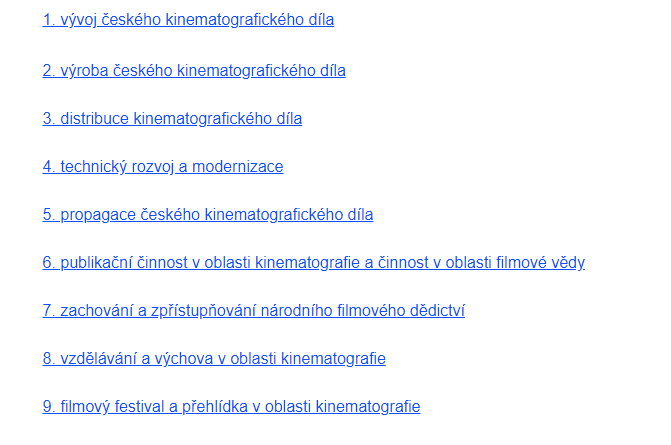 https://fondkinematografie.cz/
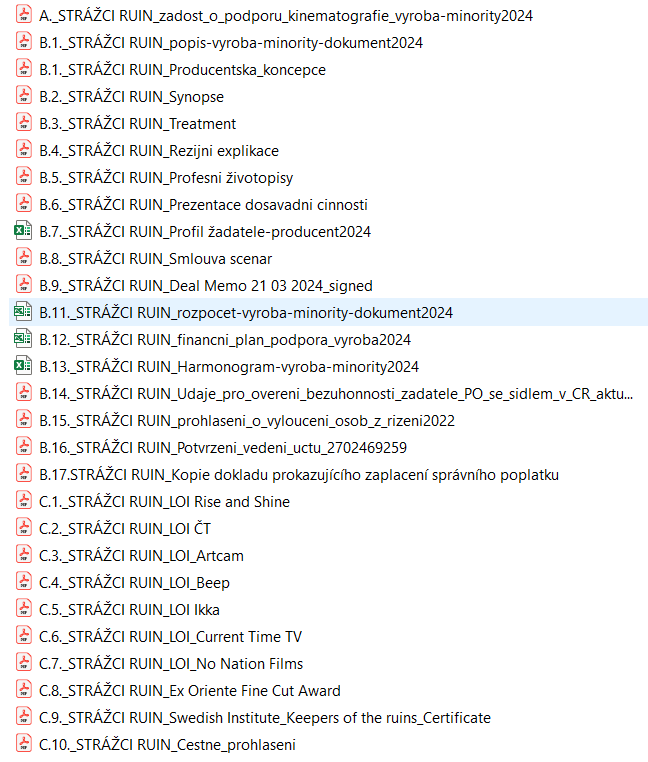 Zdroje financování – žádost SFK
PŘÍLOHY
FÁZE VÝVOJE PROJEKTU
- první předtáčky 
- vznik treatmentu / scénáře, rešerše, archivy, dramaturgie   
- vznik ukázky / teaseru 
- zafincování fáze výroby a další fundraisingové aktivity / harmonogram výroby  
- účast na workshopech a marketech 
- sestavení štábu (včetně střihače)

UKÁZKA – KORENE (2017, r. Vera Lacková) – MOOD TEASER 
https://vimeo.com/237714277 
heslo: korene2017
FÁZE VÝROBY PROJEKTU
- hlavní natáčení (cca 30 ND) 
- dofinancování projektu 
- hotový treatment / scénář 
- smlouvy s účinkujícími i štábem 
- industry prezentace – markety, workshopy, pitching fóra, platformy 

UKÁZKA - AKO SOM SA STALA PARTIZÁNKOU - Filmový odboj proti zabudnutiu – TEASER 
(2019, r. Vera Lacková) 
https://vimeo.com/288516771 
heslo: korene2017
FÁZE POST-PRODUKCE PROJEKTU
- kompletní střih filmu (od 50 h do 200 h materiálu + archivy pokud jsou) 
- stále se ale může i dotáčet dle potřeb střihu 
- hudba – komponovaná / převzatá 
- hudební a zvukový mix / ruchy / color grading /VFX 
- finalizace grafiky, překlady  
- uzavření partnerů, mediálních partnerů a všech spoluprací 
- PR package –  plakát, presskit, letáky, web, sociální sítě, bannery, trailery, ukázky ad.

- UKÁZKA  - JAK JSEM SE STALA PARTYZÁNKOU (2021, r. Vera Lacková) – INTRO
FÁZE DISTRIBUCE FILMU
- Festivalový okruh 
A - list festivaly – IDFA, Dok Leipzig, Hot Docs, Visions du Réel, CPH: DOX a další 
U nás – KVIFF, MFDF Jihlava, Jeden svět
- Sales agent 
 - Domácí distribuce – Artcam, Aerofilms, Pilot film, Film expanded ad.
Alternativní / eventová distribuce x klasická kinodistribuce 
 - VOD platformy – Netflix, HBO / MAX, Dafilms, KVIFF tv, VOYO ad. 
- Alternativní distributoři – Kinedok 
Televizní uvedení 
- https://youtu.be/7A990sNvI4k?si=F9-15oytD_SPoFEK
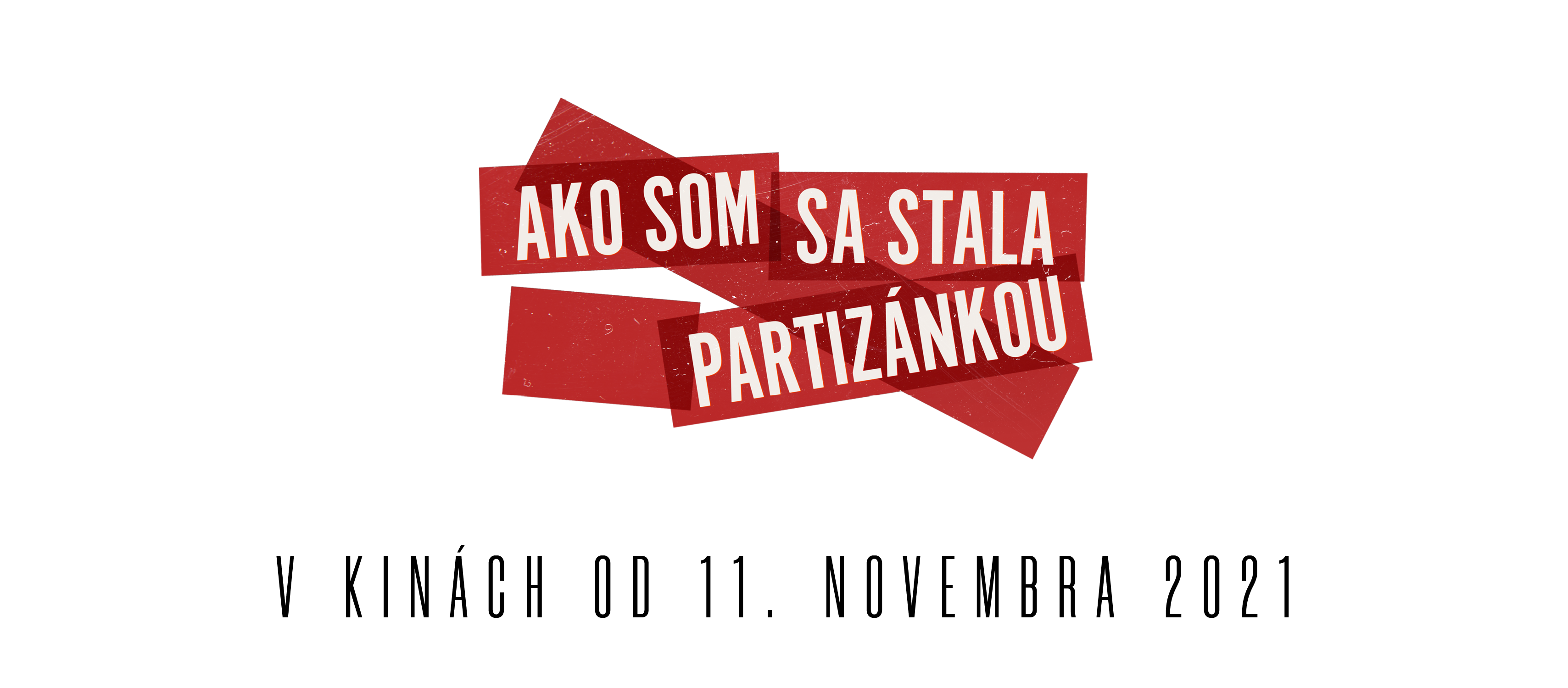 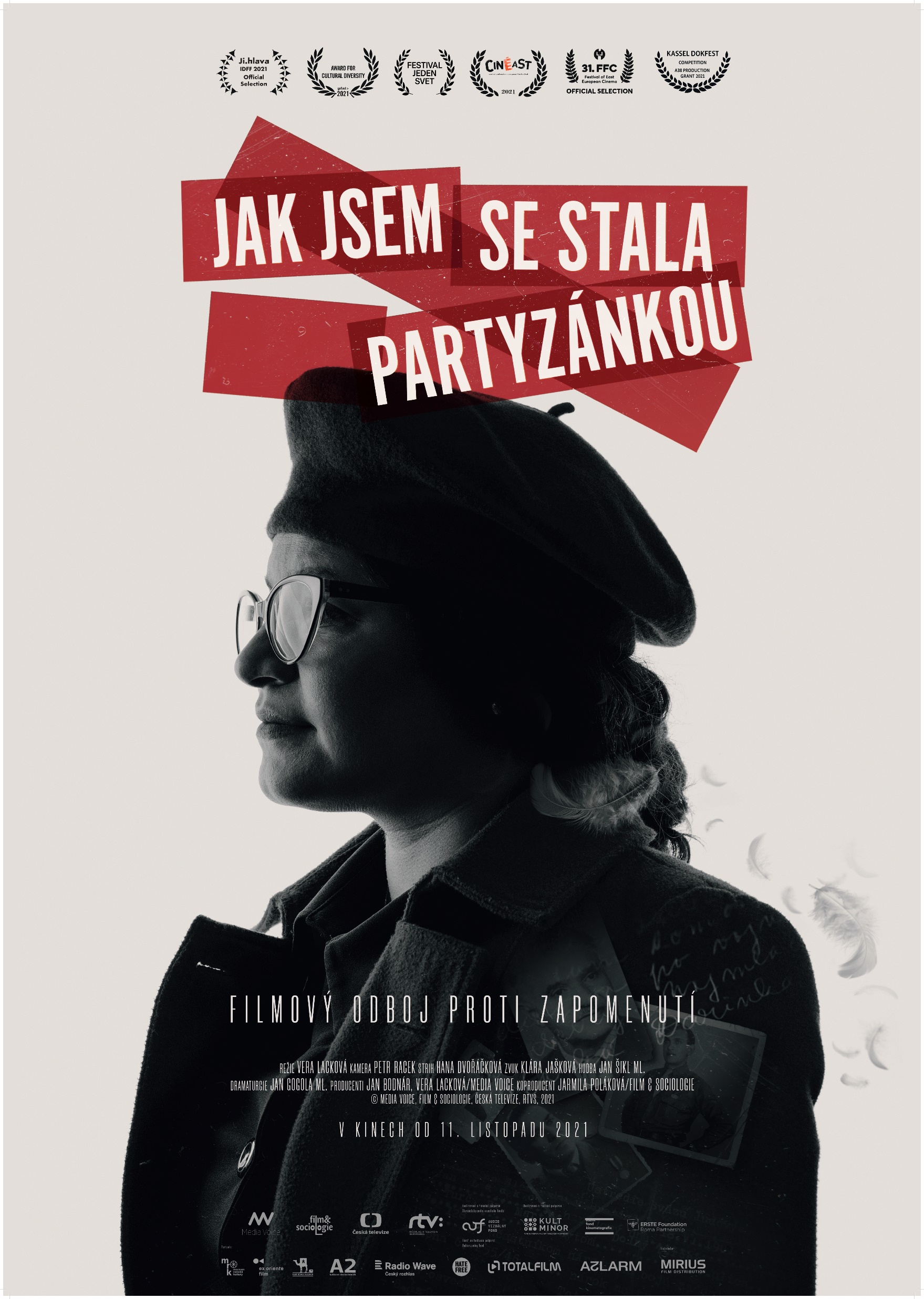 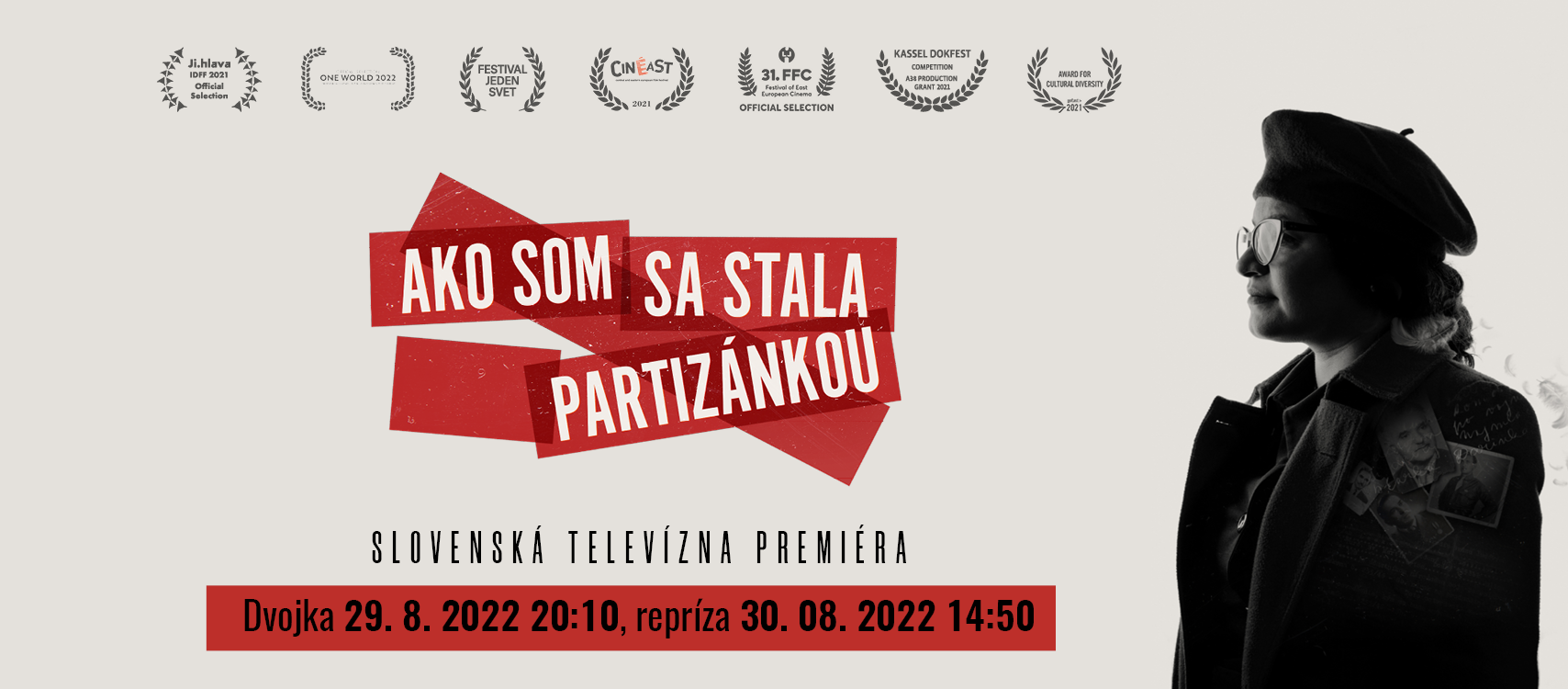 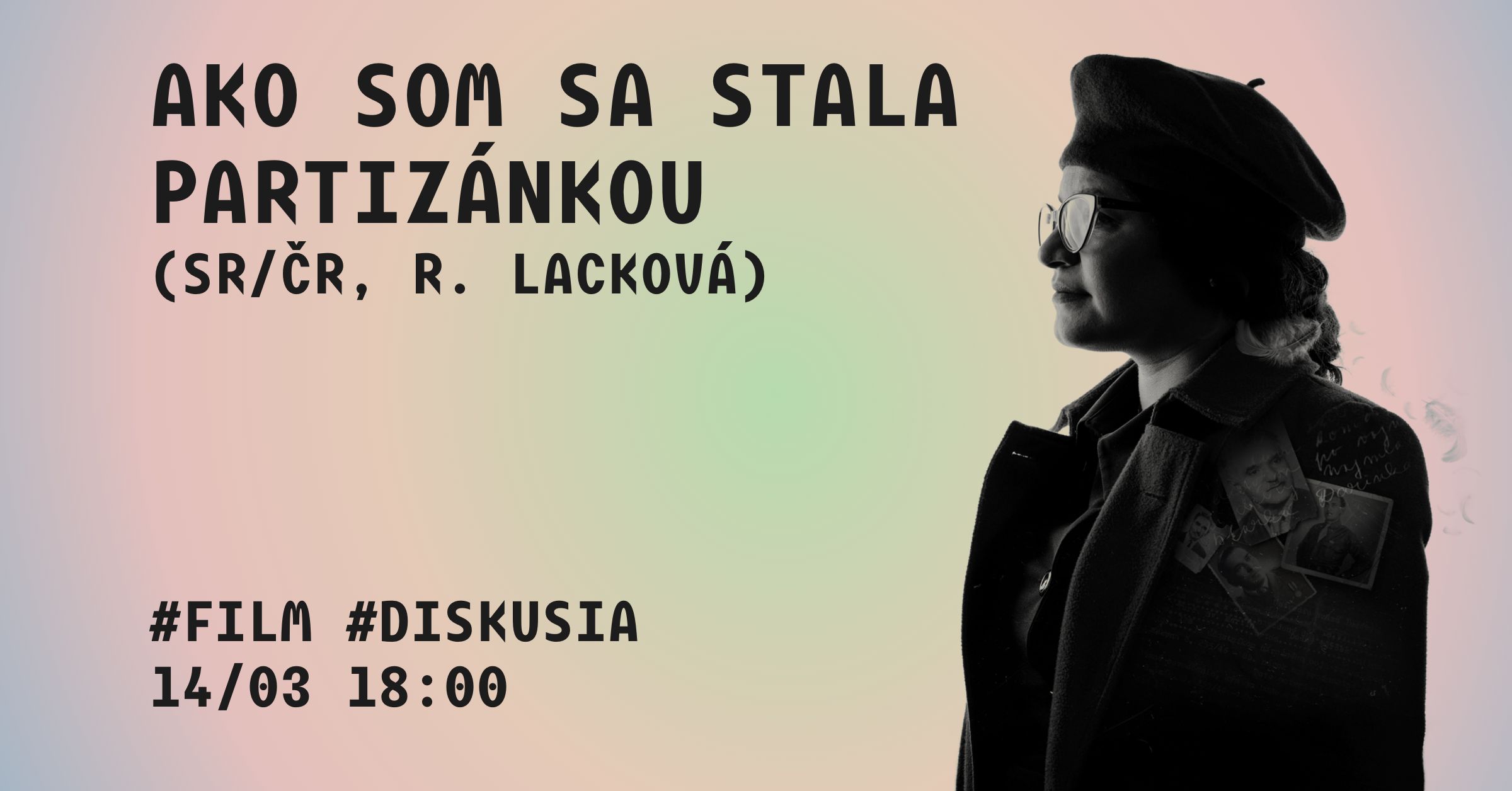 JIŘÍKOVO VIDĚNÍ (2023, r. Marta Kovářová)TRAILER
Jiříkovo vidění - harmonogram
Jiříkovo vidění – finanční plán
- předpoklad x realita
Harmonogram
Zima 2023 – Move it on / seznámení s PR P2M Consulting  
Leden – březen 2023 
první porady nad kampaní 
Focus group Brno
- střih traileru, první návrhy plakátu a vizuální identity – UKÁZKA 
- finální dohoda s nakladatelstvím Togga (kniha) a vydavatelstvím Indies (soundtrack), desková hra  
- založení vlastního profilu filmu na FB a IG, nákup domény pro web 
Duben – červen 2023 
- tvorba webu a PR “balíčku“ (Presskit, stills, bannery, plakát, rozhovory s režisérkou a protagonistou ad.) 
- střih singlu a zveřejnění na konci června 
- oslovování mediálních partnerů 
Červenec – srpen 2023 
- finální post-produkce filmu, finální verze webu a ostatních PR materiálů 
- do konce srpna uzavření mediálních partnerství / partneři NGO
Harmonogram
Září 
zveřejnění traileru / web 
TK MFDF Jihlava a Indies -> první mediální výstupy (ČT, Rozhlas, Ekolist ad.) 
 Říjen – listopad 
- vrchol kampaně 
- premiéry filmu MFDF Jihlava, Jeden svět SK, distribuční – AERO a regionální (+ koncerty)
- soundtrack / druhý videoklip / vydání knihy 
Prosinec 
- COP 28 Dubaj 
- projekce s besedami 
2024 – distribuce až do srpna 2024 + školní projekce celý rok 
Festivaly kontinuálně do teď
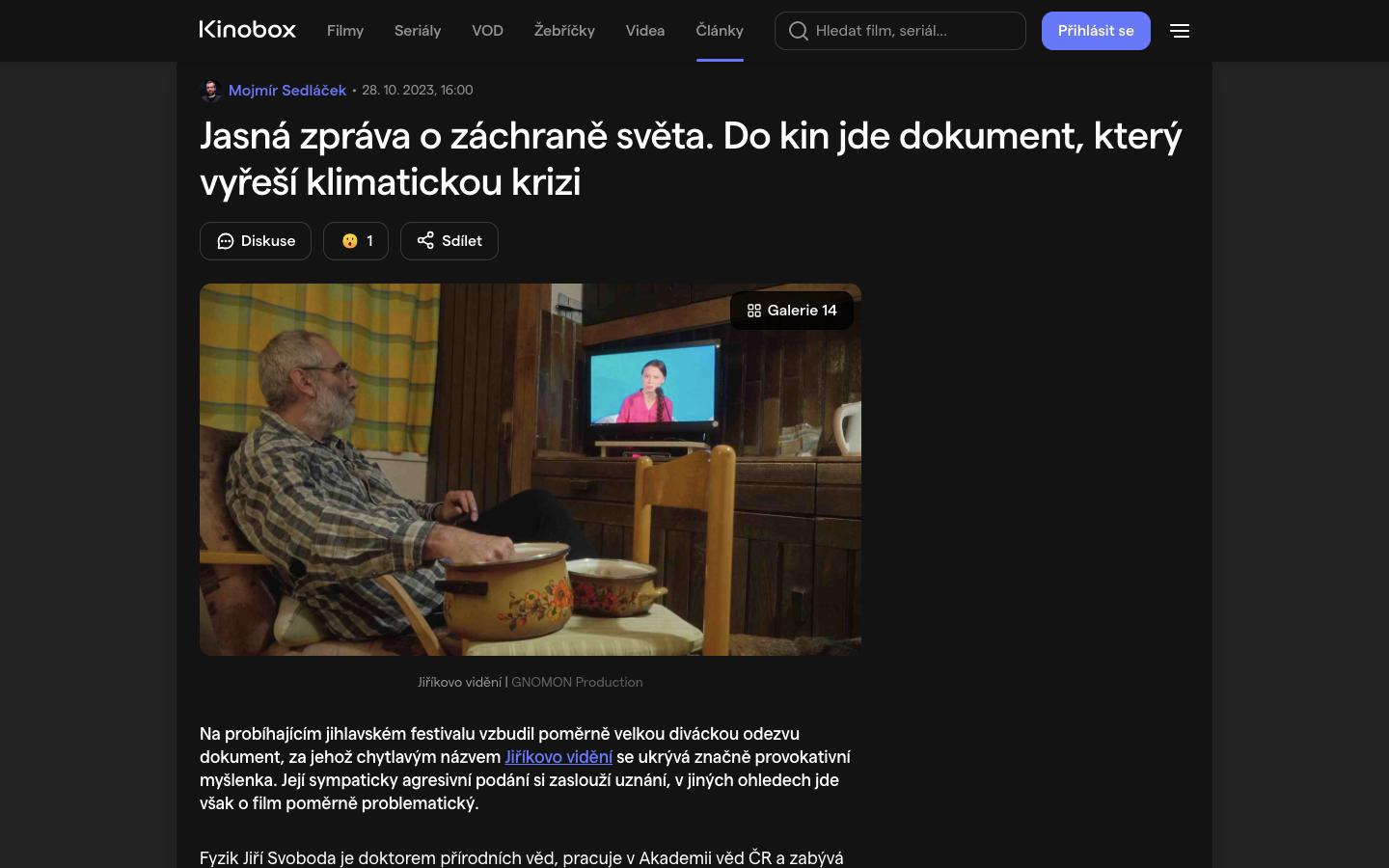 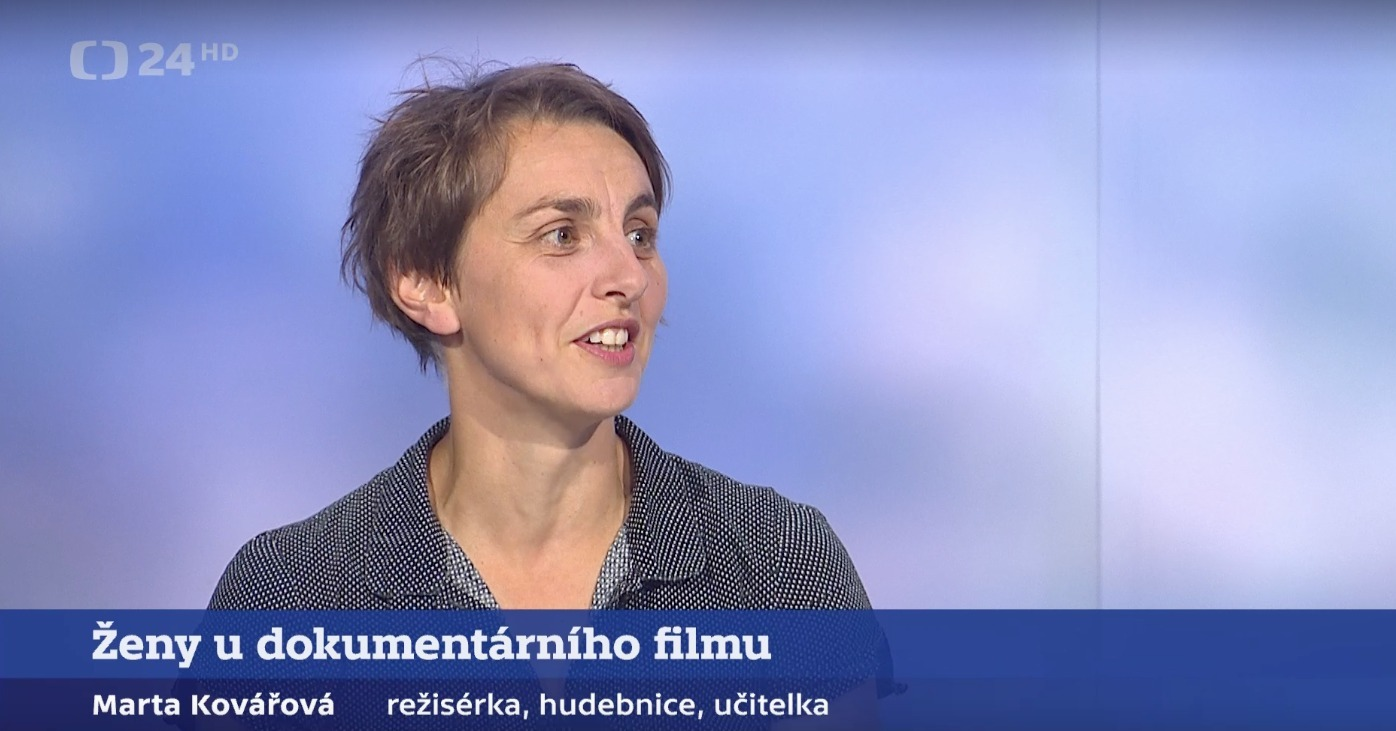 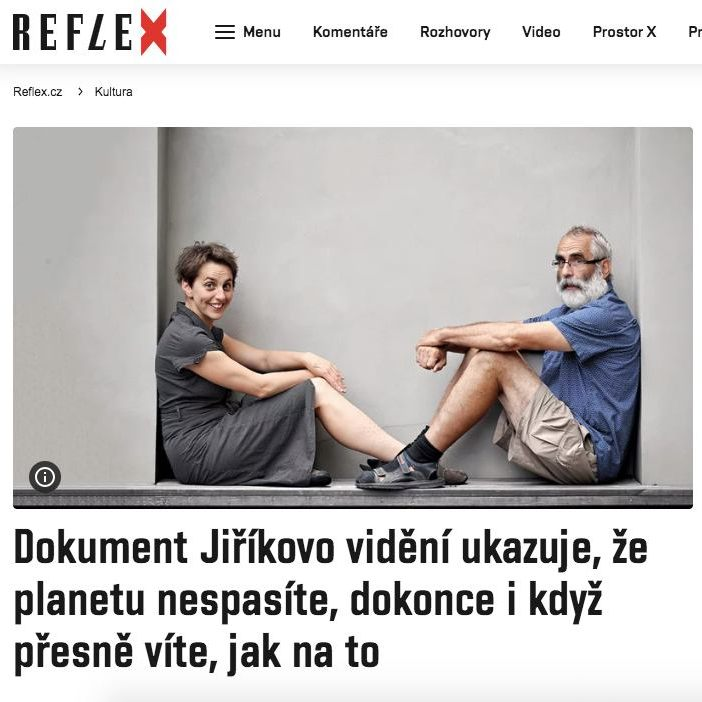 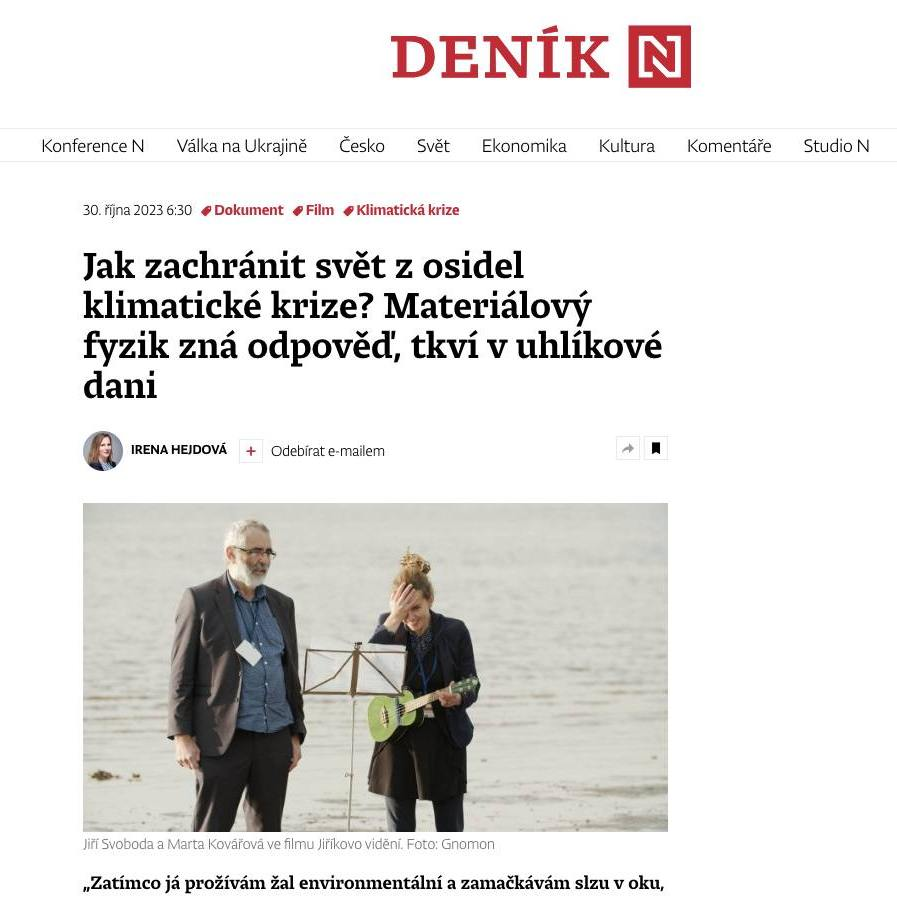 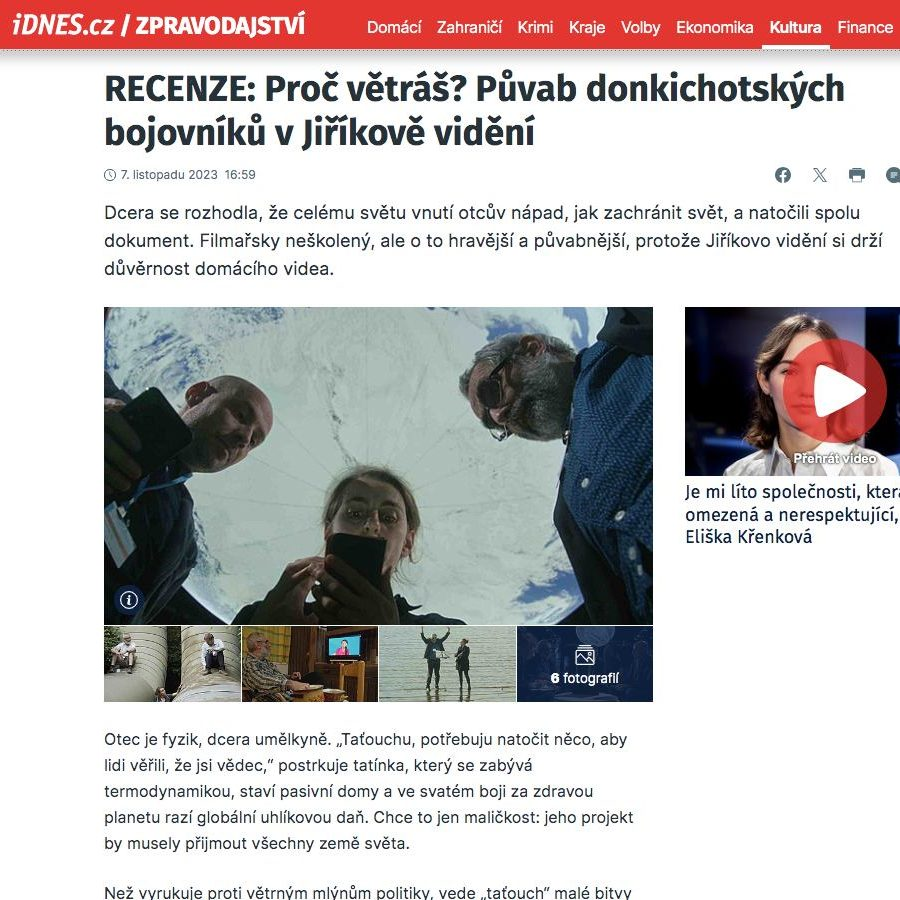 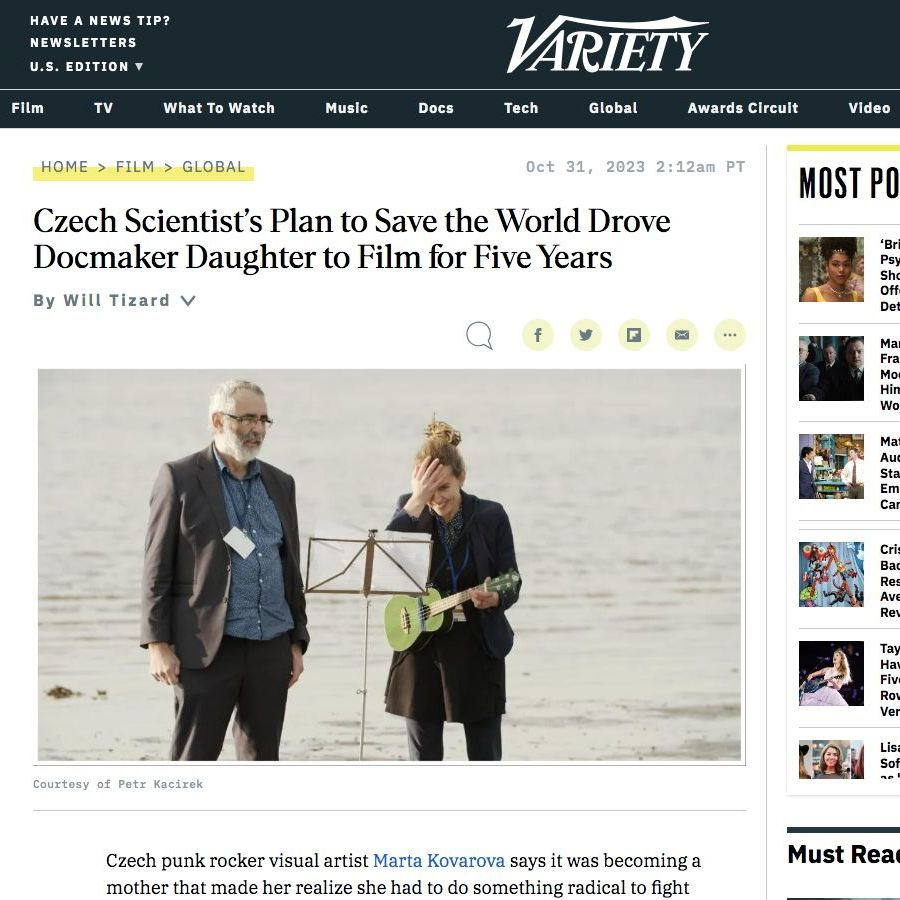 Jiříkovo vidění – PR kampaň / distribuce
Distributor ČR – Gnomon / Distributor SK - Cinemart 
Tým – producent, režisérka, protagonista, PR manažer, Správce sociálních sítí, produkční – eventy / distribuce, grafik, webař, koordinátor školních pro. 
Podpora SFKMG + vlastní zdroje + výnosy z projekcí 
- 50 tis online reklama + placená mediální partnerství – Deník N, ČSFD, Totalfilm
Zahraniční sales agent / slovenská koproducentka 


linktr.ee/jirikovovidenifilm
CO DÁL?
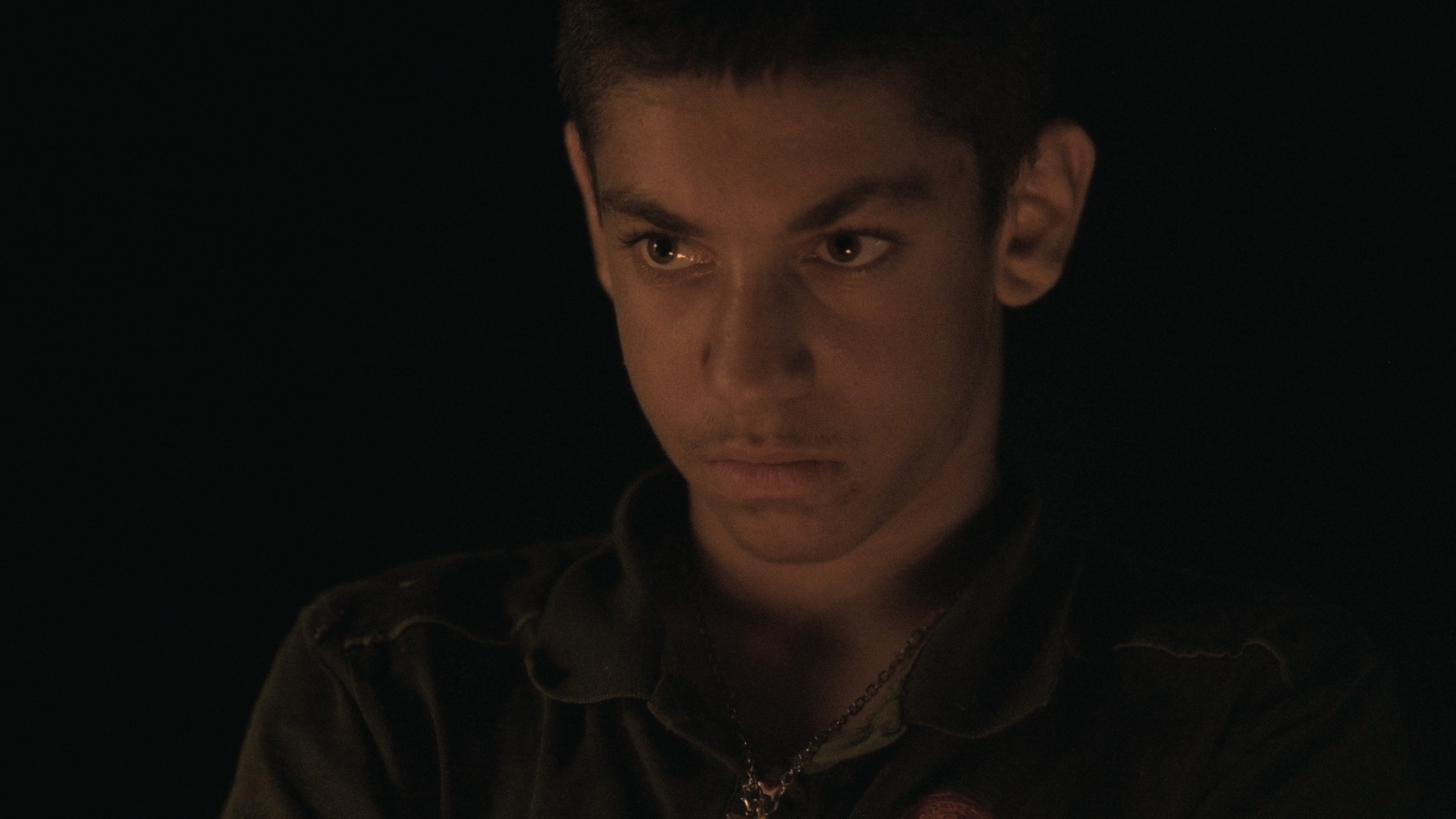 - DAJORI (r. Martin Páv, Nicolas Kourek) 
https://www.youtube.com/watch?v=W39kWAquGXw&t=17s 

- CO S PÉŤOU? (r. Martin Trabalík) 
https://vimeo.com/929886369/6666114ce2?share=copy
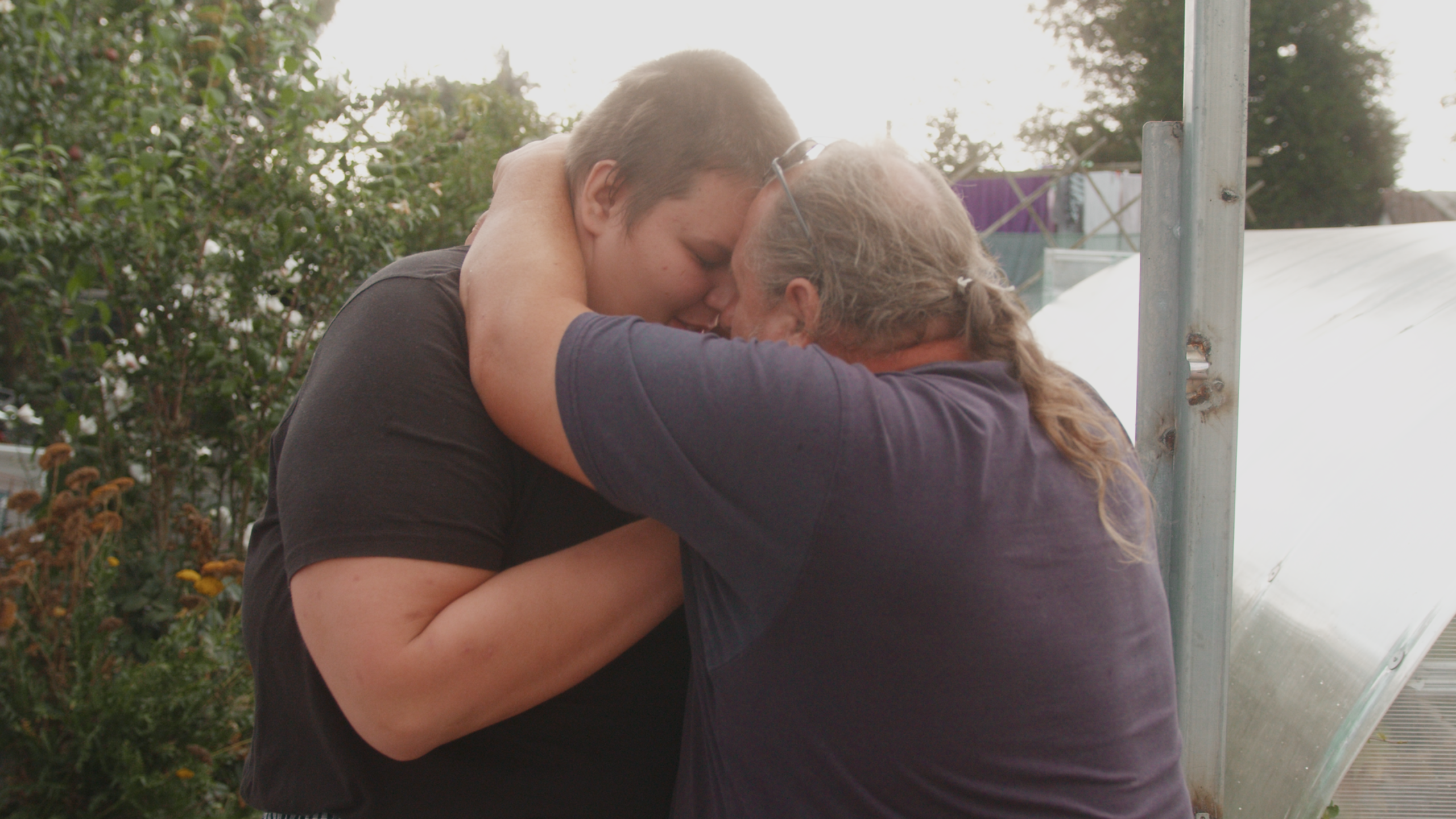 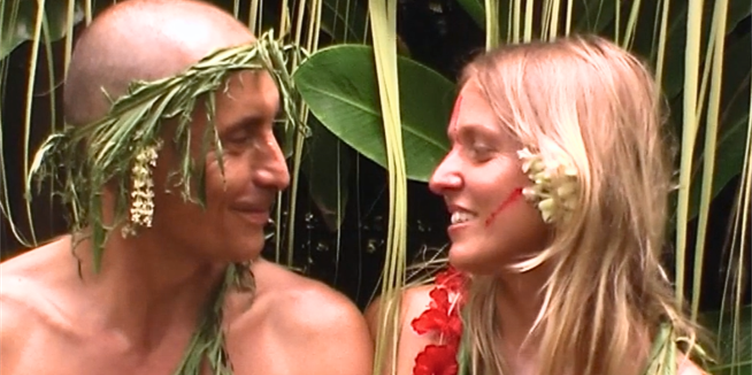 - 50 000 mil na útěku / UPRCHLÍK (r. Michal Varga) 
https://vimeo.com/929799939/70758f889d?share=copy  

- Strážci ruin (r. Mariia Shevchenko) 
https://vimeo.com/929333912
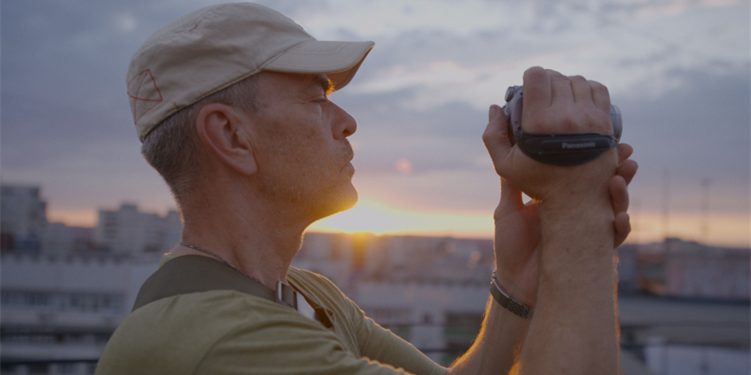 OTÁZKY PRO ZÁVĚREČNOU ESEJ
Jaká je pozice nezávislého producenta v české audiovizi?

Jaký dnes rozdíl mezi hraným a dokumentárním filmem? 

Distribuce dokumentárního/artového filmu – jak film dostat k divákům?
DĚKUJI ZA POZORNOST!
Kontaktní údaje: 
Jan Bodnár 
jan.bodnar@gnomonfilm.com, janbodnar101@gmail.com